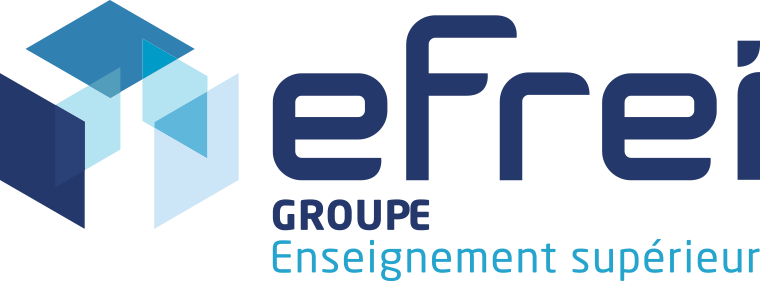 ProjetThéorie des graphes
Présentation par Barbot Timothée, Buob Edgar, Poupa Adrien
Efrei L’3 C Promotion 2018
Tableau récapitulatif
2
Compilation
3
1.Graphe à prendre en compte
On adopte des fichiers ayant la syntaxe :
3			Nombre de sommets
1  20		arc (1,2) à valeur ‘0’
2  0 -1	arc (2,0) à valeur ‘-1’ 
0  11 		arc (0,1) à valeur ‘1’
1  02 		arc (1,0) à valeur ‘2’ 
-1 			fin de fichier
4
2. Mise en œuvre d’un graphe en mémoire Lecture du graphe sur fichier
Représentation en mémoire du graphe :
Utilisation d’une structure		  (comme proposé dans le support «  Représentation des graphes »)
Une variable de type entier pour stocker le nombre de sommet
Un tableau deux dimensions pour stocker la matrice d’adjacence
Un tableau à deux dimensions pour stocker la matrice des valeurs
5
2. Mise en œuvre d’un graphe en mémoire Lecture du graphe sur fichier
Sommet origine 
= -1 ?
Fin de la lecture
Lecture du nombre de sommets
Lecture du sommet origine
Oui
Non
Lecture du poids de l’arc
Lecture du sommet destination
6
3. Affichage du graphe
Affichage des colonnes
Fin de l’affichage
Tant que 
i < nbSommets
i == nbSommets
Affichage du rang
Faire
j == nbSommets
Tant que 
j < nbSommets
Affichage de MAdj[i][j]
Ou
Mval[i][j]
Faire
7
4. Fermeture transitive
On fait m = m * original
Target garde la trace des vrais
Affichage de target et m
Génération de deux matrices adjacentes vides, m et target à partir d’original
A partir de n = 2 jusque n = nombre sommets -1, on boucle sur les lignes et colonnes de m et original
8
5. Détection du circuit
Non
« Vrai » sur la diagonale?
Lecture de la matrice transitive
Il y a un circuit
Fin de la lecture
Oui
Non final
Pas de circuit
Fin de la lecture
9
6. Calcul de rang
fonction rang(graphe){
	Tant que i < graphe->nbSommets Faire
		r <- calculRang(graphe, i)
		afficher i ‘a pour rang’ r 
	FinTq
}

fonction calculRang(graphe, sommet){
	list rangPred
	Tant que i < graphe->nbSommets Faire
		Si i predecesseur de sommet
			rangPred.ajoute(calculRang(graphe, i))
		FinSi
	FinTq

	Si rangPred.vide() retourner 0
	Sinon retourner rangPred.max() + 1
	FinSi
}
10
7. Lecture d’un tableau de contraintes
On adopte des fichiers ayant la syntaxe :
4              Nombre de tâches
1 10 2 -1      La tâche 1 dure ‘10’, s’exécute après 2
2 20 3 -1      La tâche 1 dure ‘20’, s’exécute après 3
3 30 -1        La tâche 3 dure ‘30’, aucune contrainte
4 40 1 2 3 -1  La tâche 4 dure ‘40’ ; s’exécute après 1, 2 et 3
-1             Fin du fichier
11
7. Lecture d’un tableau de contraintes
La tâche est-elle
- 1 ?
Fin de la lecture
Lecture du nombre de tâches
Lecture d’une tâche
Oui
contrainte est -1
Non
Lecture des contraintes
Lecture du poids
contrainte différente de -1
12
8. Calcul du calendrier au plus tôt et du calendrier au plus tard
fonction calendrierAuPlusTot(graphe){
	Tant que i < graphe->nbSommets Faire
		t <- dateAuPlusTot(graphe, i)
		afficher ‘sommet ’ i ‘, date au plus tot: ’ t
	FinTq
} 

fonction dateAuPlusTot(graphe, sommet){
	liste datePred;
	Tant que i < graphe->nbSommets Faire
		Si i predecesseur sommet
			datePred.ajoute(dateAuPlusTot(graphe, i) + graphe->MVal(i, sommet))
		FinSi
	FinTq

	Si datePred.vide() retourner 0
	Sinon retourner datePred.max()
	FinSi
}
13
8. Calcul du calendrier au plus tôt et du calendrier au plus tard
fonction calendrierAuPlusTard(graphe){
	Tant que i < graphe->nbSommets Faire
		t <- dateAuPlusTard(graphe, i)
		afficher ‘sommet ’ i ‘, date au plus tard: ’ t
	FinTq
} 

fonction dateAuPlusTard(graphe, sommet){
	liste dateSucc;
	Tant que i < graphe->nbSommets Faire
		Si i successeur sommet
			dateSucc.ajoute(dateAuPlusTard(graphe, i) - graphe->MVal(sommet,i))
		FinSi
	FinTq

	Si dateSucc.vide() retourner 0
	Sinon retourner dateSucc.min()
	FinSi
}
14
9. Validation du graphe
Graphe  validé
Succès
Lecture du graphe
Il existe un chemin de n’importe quel sommet au point de sortie
Il existe un chemin du point d’entrée à tout autre sommet
Validation de l’entrée unique
Validation de la sortie unique
Pas de circuit
Echec
Echec
Echec
Echec
Echec
Graphe non validé
Graphe non validé
Graphe non validé
Graphe non validé
Graphe non validé
15
[Speaker Notes: Validation de l’entrée unique : 
  set<int> d’entrées renvoyé par entreeGraphe
  init de map<int, int> aretesEntrantes => aretesEntrantes[x] = 0; => aretesEntrantes[i]++; si true => insertion dans le set si (aretesEntrantes[x] == 0)
  // Si on n'a que des 0 sur une colonne, c'est une entree

Validation de la sortie unique :
  idem sauf aretesEntrantes[j]++
  // Si on n'a que des 0 sur une ligne, c'est une sortie

Chemin entrée => tout autre sommet
  // On vérifie qu'on a bien true sur la ligne d'entree (sauf lui-męme) pour avoir d), entrées récupérées par le set précédent

Chemin entrée => sortie
  // On vérifie qu'on a bien true sur la colonne de sortie (sauf lui-męme) pour avoir e)]
10. Editeur de plan projet
Sélection utilisateur
Quitter sans enregistrer
Ajout / Suppression de contrainte
Ajout / Suppression de tâche
Modification de durée
Quitter en enregistrant
Retour menu principal
Validation
16
10. Editeur de plan projet
Ajout / Suppression de tâche
Ajout
Suppression
Création de la nouvelle matrice avec un sommet en plus, copie de l'ancienne
Saisie du sommet à supprimer, création de la nouvelle matrice avec un sommet en moins, copie de l'ancienne
17
10. Editeur de plan projet
Ajout / Suppression de contrainte
Ajout
Suppression
Saisie de la contrainte et de son sommet, de sa durée si nécessaire, mise à jour de la matrice
Saisie du sommet à supprimer et de la contrainte à supprimer, mise à jour de la matrice
18
10. Editeur de plan projet
Modification de durée
Rappel des durées
Saisie du sommet pour lequel il faut modifier la durée, saisie de sa nouvelle durée, mise à jour de la matrice
19